Figure 3. Behavioral data. The left column shows mean reaction-times for the five target types. The middle ...
Cereb Cortex, Volume 14, Issue 4, April 2004, Pages 452–465, https://doi.org/10.1093/cercor/bhh007
The content of this slide may be subject to copyright: please see the slide notes for details.
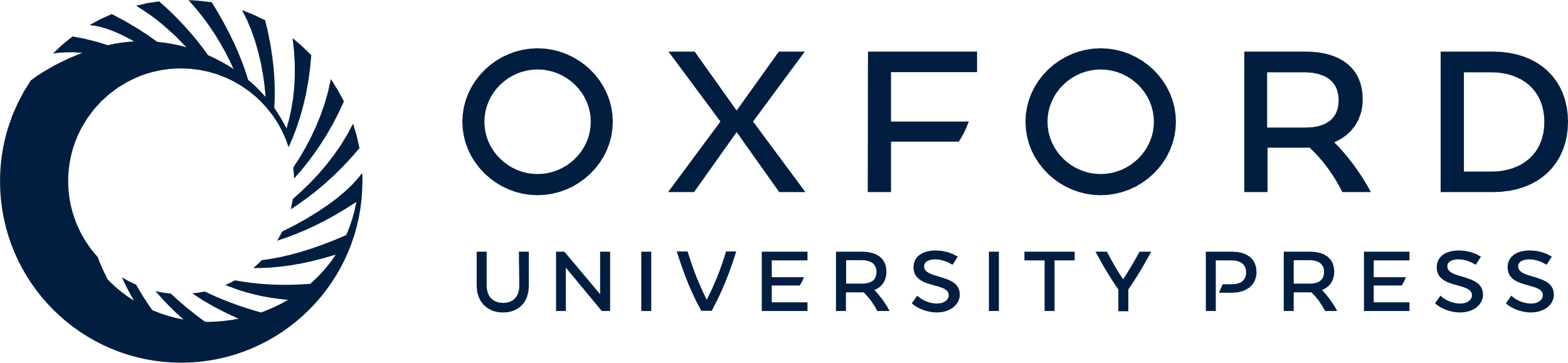 [Speaker Notes: Figure 3. Behavioral data. The left column shows mean reaction-times for the five target types. The middle column shows the cumulative probability of RTs from the 1st to the 85th percentile, for V+A+ targets (solid curve), V+A– targets (curve with triangles), V–A+ targets (curve with squares), and the cumulative probability predicted by the race model (dashed curve). The probability of the RTs to the V+A+ targets exceeds that predicted by the race model when the red curve (V+A+ target) falls to the left of the brown dashed curve (‘predicted’). The right column shows the Miller Inequality: positive values indicate violation of the race model. That is, the cumulative probability of responses for the V+A+ targets was greater than the cumulative probability predicted by the race model, at the specified percentile.


Unless provided in the caption above, the following copyright applies to the content of this slide:]